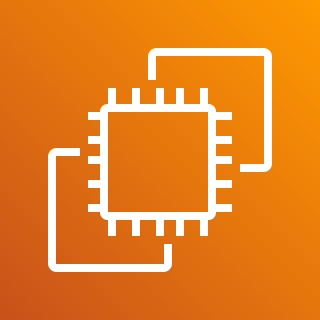 Amazon Elastic Compute Cloud (Amazon EC2)
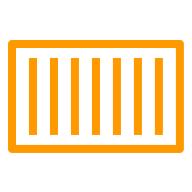 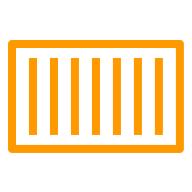 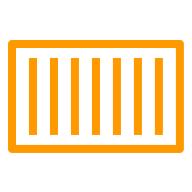 50%
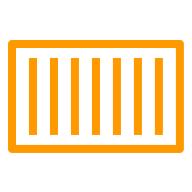 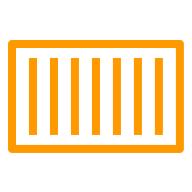 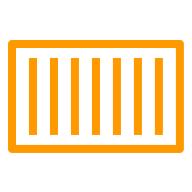 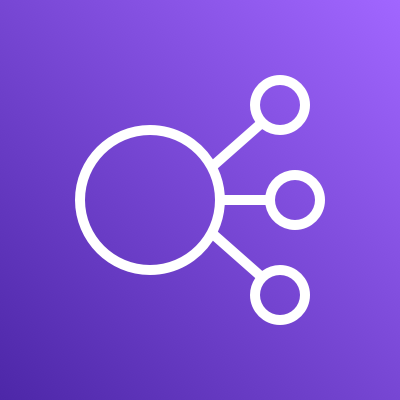 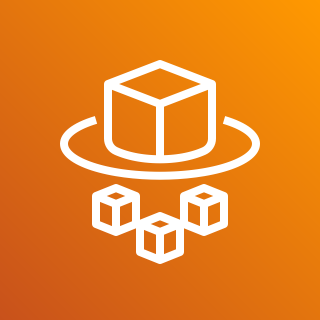 AWS Fargate
Application Load Balancer
50%
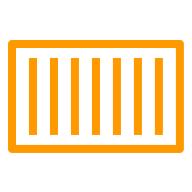 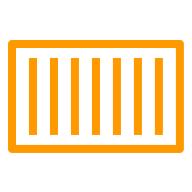 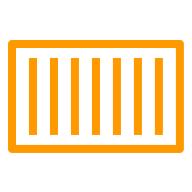 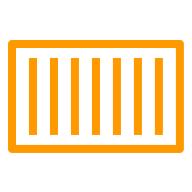 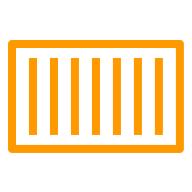 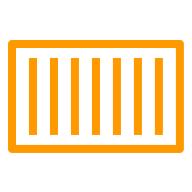